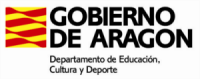 ¿Qué es el acoso escolar?
“La intimidación y el maltrato entre escolares de forma repetida y mantenida en el tiempo casi siempre lejos de los adultos, con la intención de humillar y someter abusivamente a una víctima indefensa por parte de un abusón o un grupo de matones, a través de agresiones físicas, verbales y sociales y con consecuencias de victimización psicológica y rechazo social” 
(Avilés, 2006)
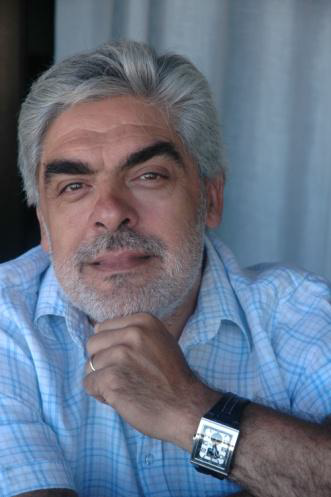 (Avilés, 2006)
NOTA: Provenir significa proveer a las personas y a los grupos las aptitudes necesarias para afrontar un conflicto.
EL CENTRO EDUCATIVO DEBE TRANSMITIR UN MENSAJE CLARO, ROTUNDO Y CONTUNDENTE
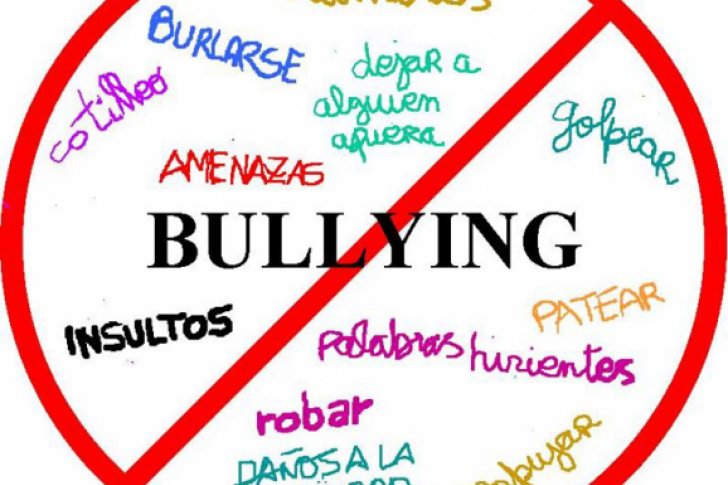 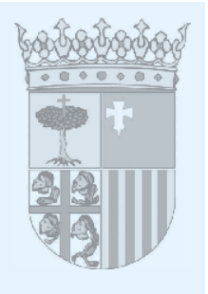 Se ha diseñado un NUEVO protocolo para ayudar a los centros.
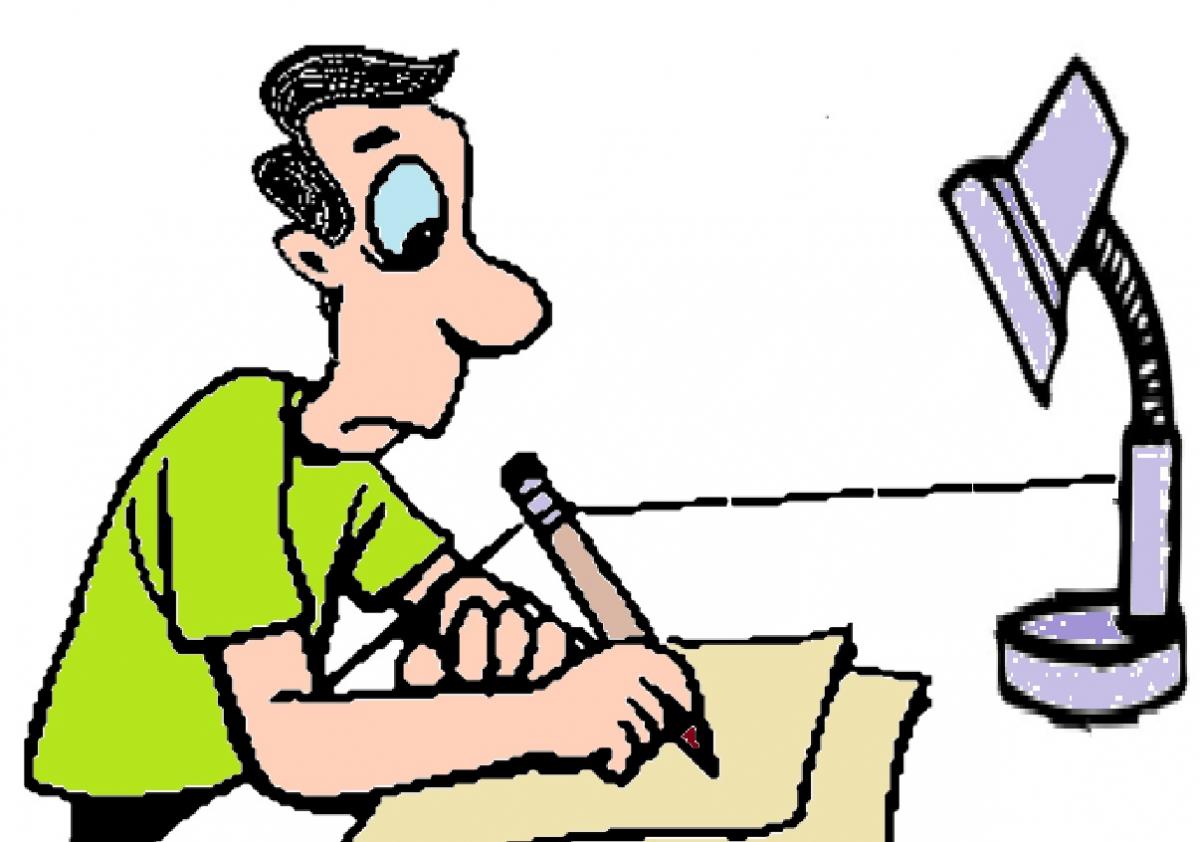 Tanto “papeleo” ¿Para qué?
Dar seguridad jurídica a la Dirección.
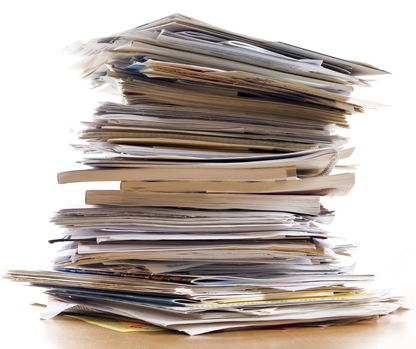 Facilitar el trabajo posterior, en caso de reclamación de la familia.
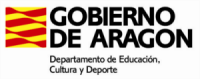 CRONOGRAMA
FASE 1
FASE 1: DETECCIÓN-COMUNICACIÓN Y PLANIFICACIÓN DE LA INTERVENCIÓN
Equipo directivo
Equipo de Valoración
Equipo directivo
SÍ
NO
Equipo directivo
PASO 1
Comunicación e información al equipo directivo del centro
ANEXO I-a
Cualquier persona de la comunidad educativa
En casos graves de violencia sexual
062 Guardia Civil
091 Policía Nacional
PASO 2
Medidas provisionales de protección y supervisión
ANEXO II
Envío copia de ANEXOS
-  A Inspección: ANEXO  I-a y I-b
-  Al Equipo de Orientación Educativa en Convivencia Escolar, ANEXO I-a y I-b

Incorporación al Libro Registro
ANEXO IV
PASO 3:
Recogida de Información
Toma de decisión SÍ/NO inicio protocolo  ANEXO I-a y I-b
PASO 4: 
Constitución Equipo de Valoración. ANEXO III
Planificación de la intervención
ANEXO III
ANEXO 1a
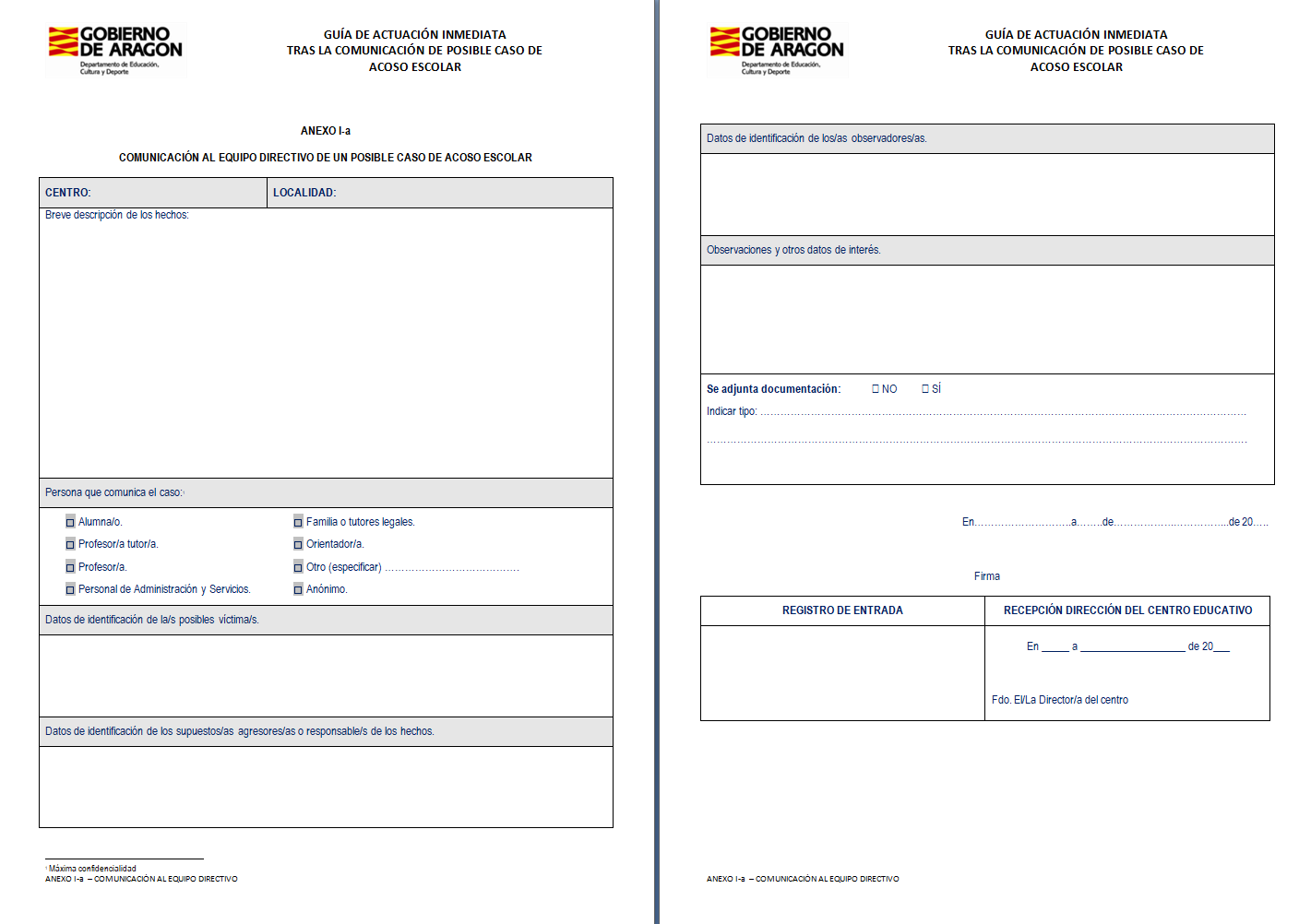 FASE 1:   COMUNICACIÓN E INICIO DEL PROTOCOLO
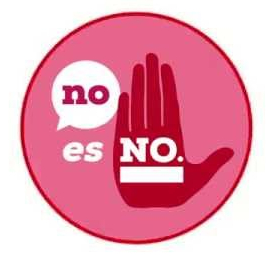 En el caso de que las conductas descritas en dicha comunicación sean compatibles con una situación de violencia sexual, y en función de la gravedad de las mismas, la Dirección del centro además de iniciar la aplicación del protocolo, informará a los Cuerpos y Fuerzas de Seguridad del Estado.
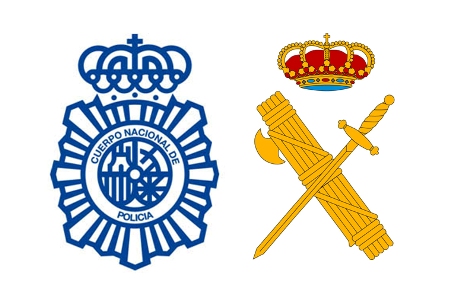 ANEXO IV
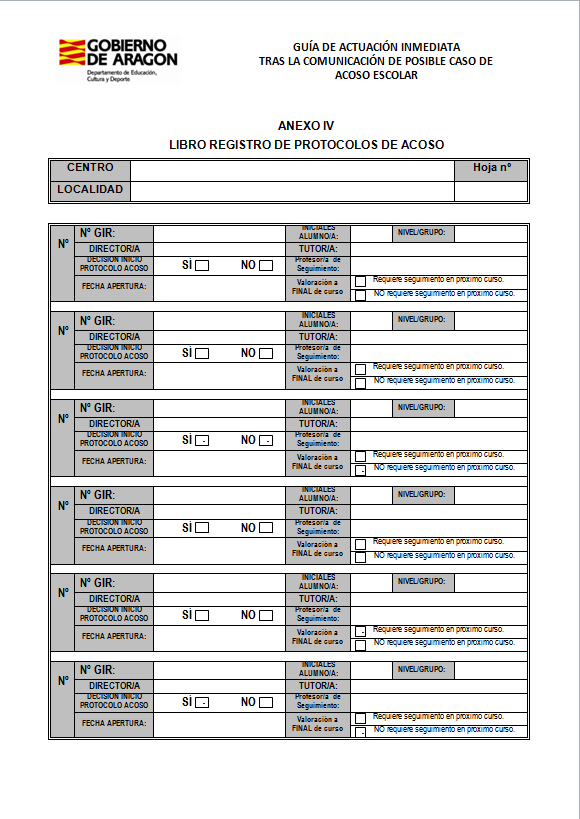 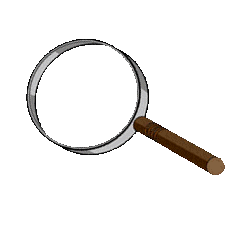 Se registrarán 
TODAS 
las comunicaciones, tanto si se decide iniciar el protocolo, como si no.
FASE 1: COMUNICACIÓN E INICIO DEL PROTOCOLO
Se creará un 
archivo específico 
en el que se custodiará 
toda la documentación 
generada en cada uno 
de los expedientes 
de acoso escolar.
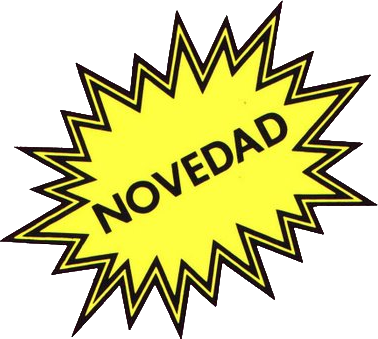 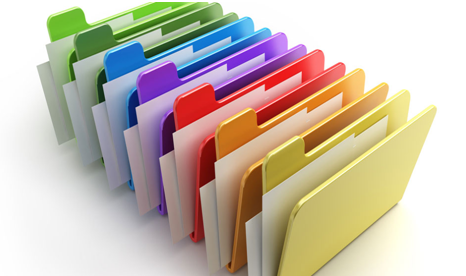 FASE 1-B: MEDIDAS INMEDIATAS DE PROTECCIÓN, COMUNICACIÓN INICIO PROTOCOLO, CONSTITUCIÓN DEL EQUIPO DE VALORACIÓN Y PLANIFICACIÓN DE LA INTERVENCIÓN.
Esta fase está constituida por tres actuaciones que se desarrollan inmediata y simultáneamente:
FASE 1-B           Adopción de medidas inmediatas.
El Equipo directivo, asesorado por el Servicio de Orientación, adoptará las medidas inmediatas de protección que sean necesarias. 

El Equipo directivo designará a los responsables de supervisar la vigilancia, estableciendo para ello la correspondiente planificación.
(ANEXO II)
ANEXO II
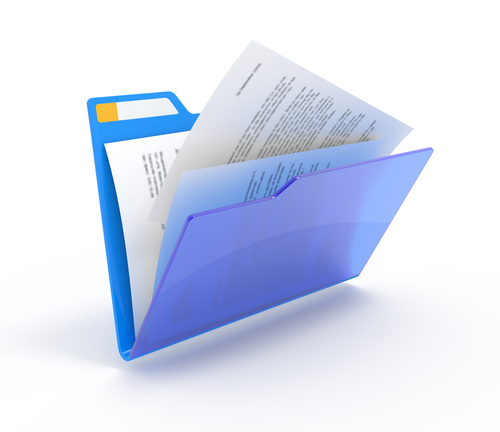 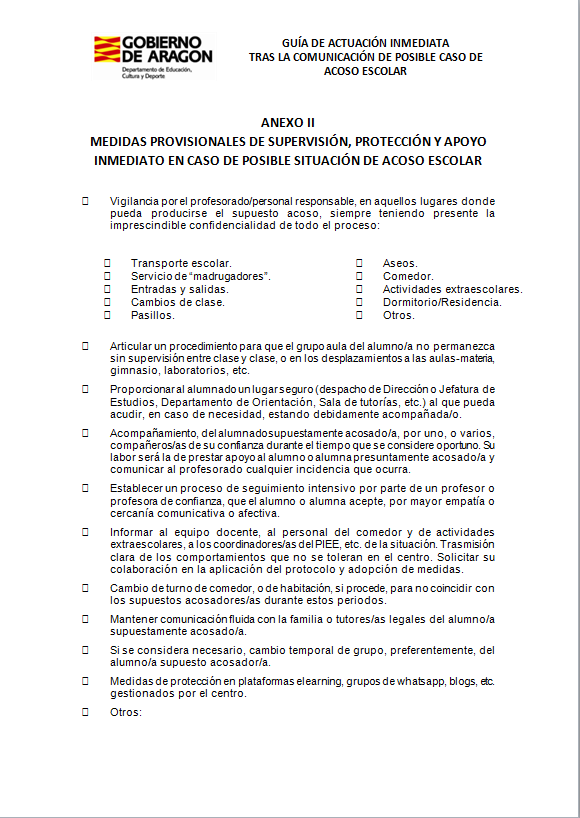 FASE 1-B: COMUNICACIÓN E INICIO DEL PROTOCOLO
La Dirección del centro comunicará 
la decisión sobre el inicio del protocolo 
contra el acoso, enviando 
los ANEXOS I-a y I-b, a:
Equipo de Orientación Educativa en Convivencia Escolar
Inspector/a Jefe/a del Servicio Provincial de Educación
Por  correo electrónico
Por  correo postal
ANEXO Ib
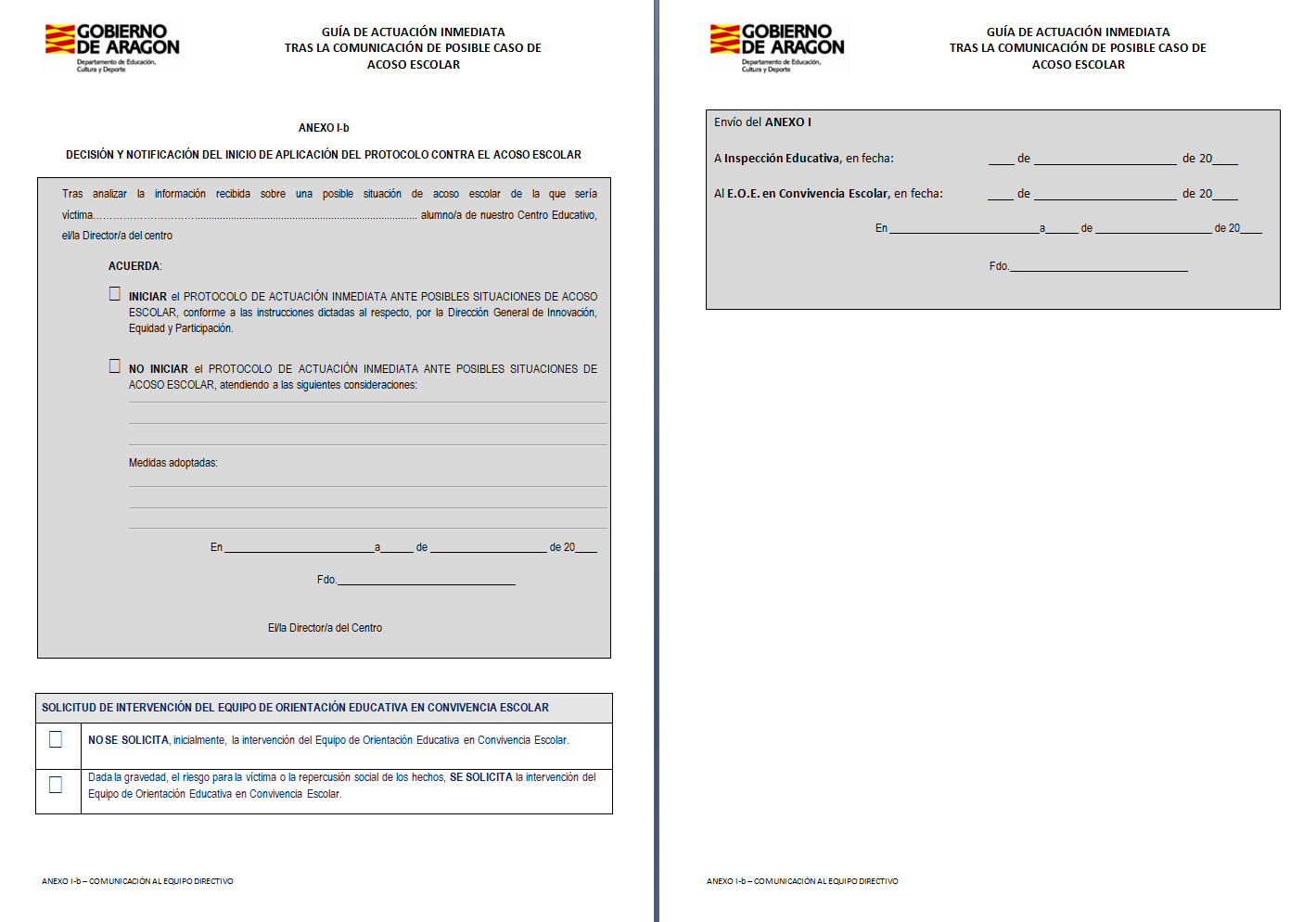 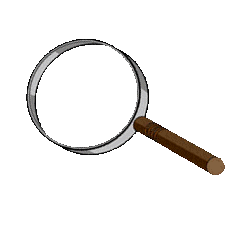 FASE 1-B                Constitución del Equipo de valoración
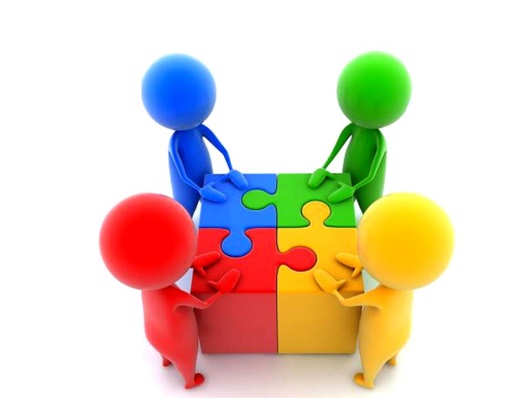 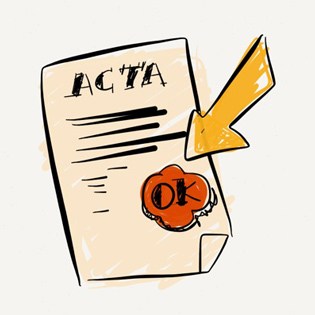 La constitución de este equipo 
se recogerá en un acta 
(ANEXO III) 
y se irán registrando los momentos de coordinación, las actuaciones realizadas y los acuerdos tomados a lo largo del proceso de valoración con la ayuda de los anexos y guías a los que se hace referencia en este protocolo.
ANEXO III
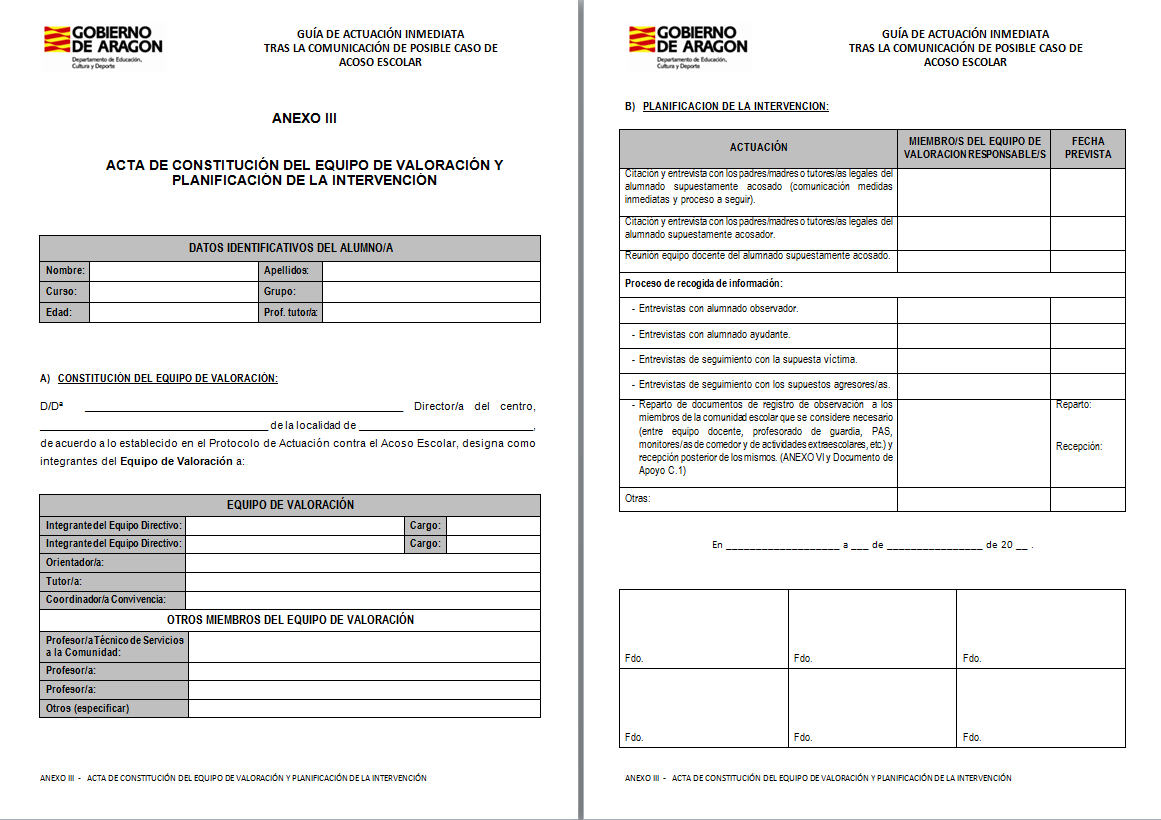 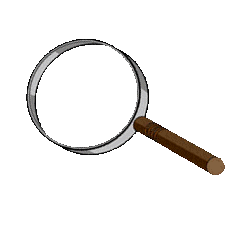 FASE 2
FASE 2: PROCESO DE RECOGIDA DE INFORMACIÓN
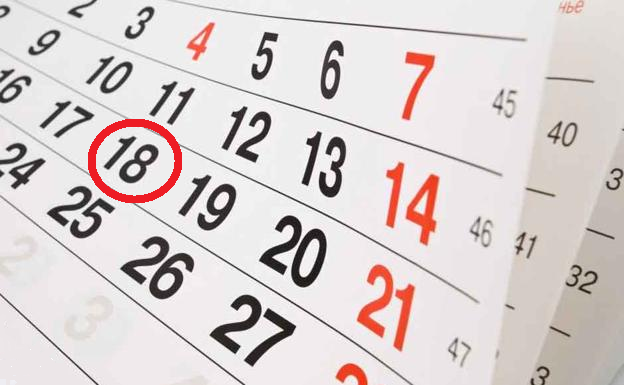 El Equipo de valoración dispone de hasta dieciocho días lectivos para recabar información.
FASE 2: PROCESO DE RECOGIDA DE INFORMACIÓN
Equipo de Valoración
Doc. Apoyo A.1.1 y A.1.2
ANEXO V
Equipo de Valoración
ANEXO V
Equipo de Valoración
ANEXO VI
PASO 5: 
Comunicación y citación a las familias o tutores/as legales del alumnado implicado.
(DOCUMENTOS DE APOYO A)
PASO 6: 
Entrevistas con el alumnado implicado. 
(DOCUMENTOS DE APOYO B)
PASO 7:
Recogida de Observación Sistemática.
FASE 2: PROCESO DE RECOGIDA DE INFORMACIÓN
Citaciones: 
Documento de apoyo A.1.1 y Documento de apoyo A.1.2
DOCUMENTO DE APOYO A.1.1
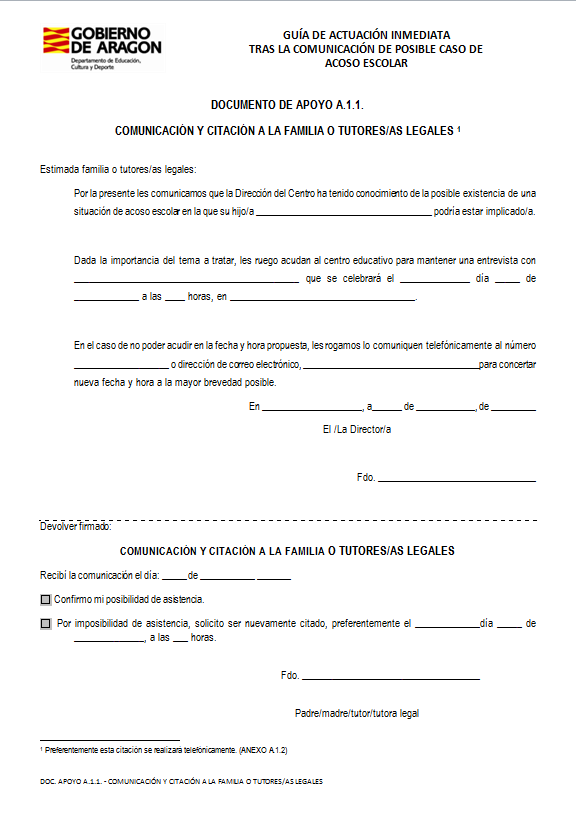 DOCUMENTO DE APOYO A.1.2
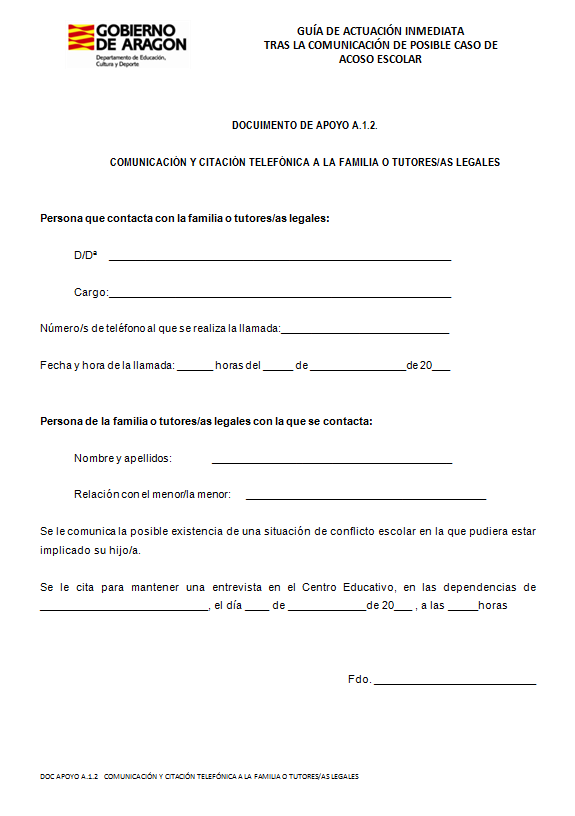 FASE 2: PROCESO DE RECOGIDA DE INFORMACIÓN
Entrevistas con las familias o tutores legales:

Asistirán, como máximo, dos miembros del Equipo de valoración. 
Se registrará el contenido de la entrevista (Anexo V).
ANEXO V
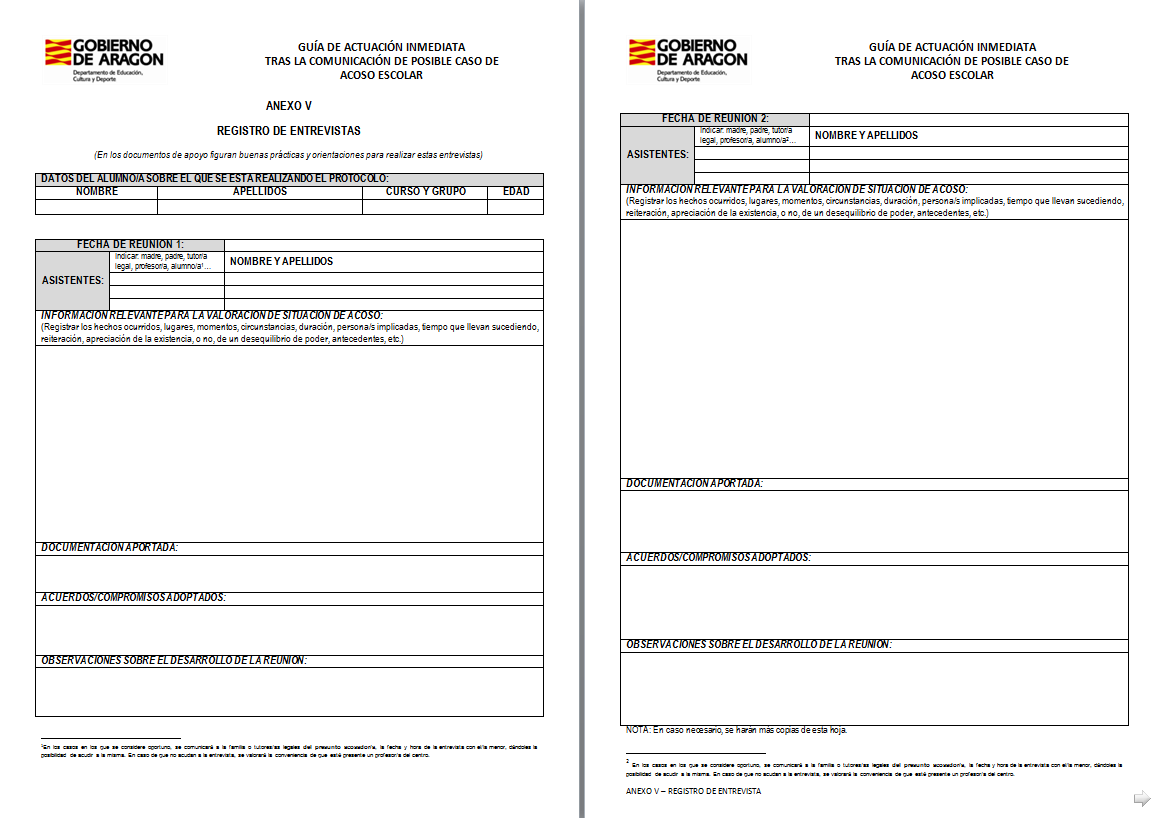 ANEXO V
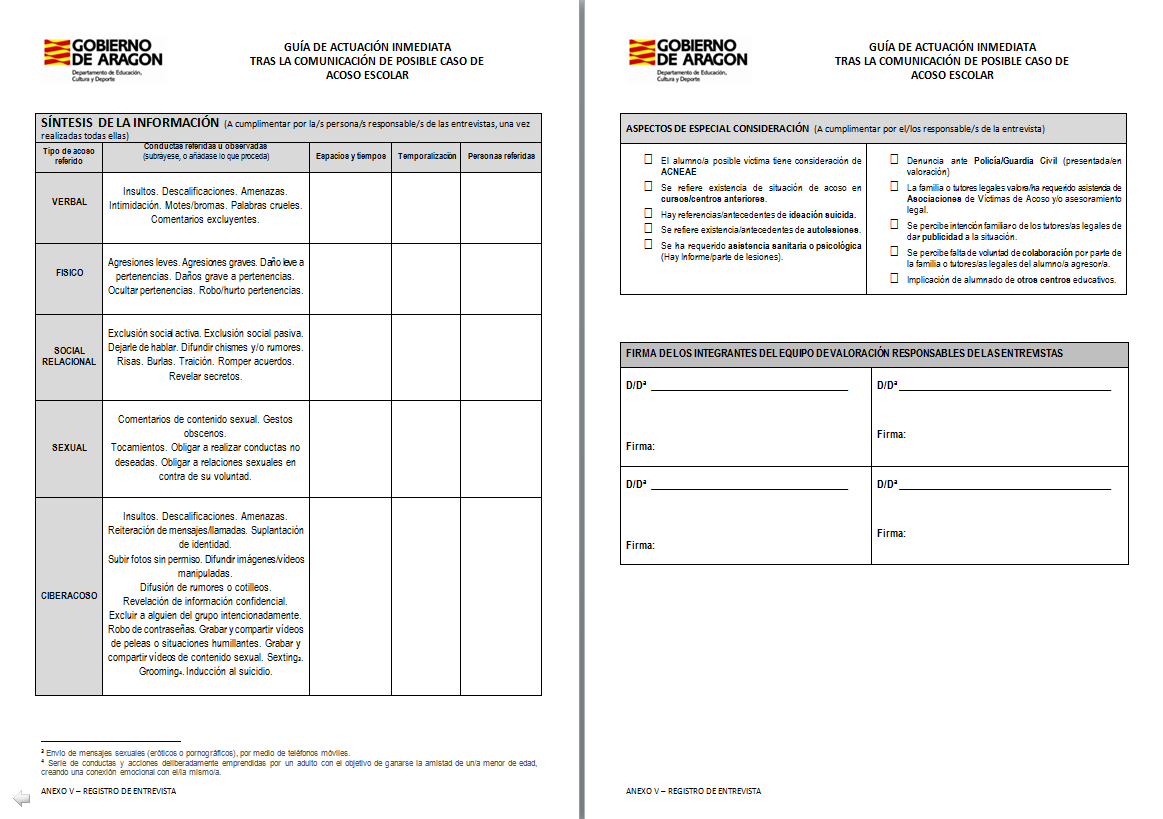 FASE 2: PROCESO DE RECOGIDA DE INFORMACIÓN
Partes de lesiones, informes psicológicos, quejas, incidencias anteriores, informes de los Servicios de Orientación, etc.
FASE 3
FASE 3: ANÁLISIS Y TOMA DE DECISIONES
PASO 8:
Análisis de la situación, propuesta de valoración y planificación del seguimiento.  ANEXO VII
y Documento de Apoyo C1
Equipo de Valoración
PASO 9:
Valoración de la situación y redacción Informe Resumen. ANEXO VIII
Envío copia 
ANEXO VIII a:
Inspección de educación
y EOE en Convivencia Escolar
Dirección
Información a las familias o tutores/as legales
Situación SÍ compatible con características de ACOSO
Situación NO compatible con ACOSO
Supervisión y adopción de medidas educativas
Doc. Apoyo C.2 y C.3
Inicio del 
Procedimiento 
Corrector
Propuesta de medidas educativas
Consulta a Inspección
Comunicación a Fiscalía de Menores 
Doc. Apoyo D.1
FASE 3.1      ANÁLISIS Y VALORACIÓN DE LA INFORMACIÓN
DOC. APOYO C.1
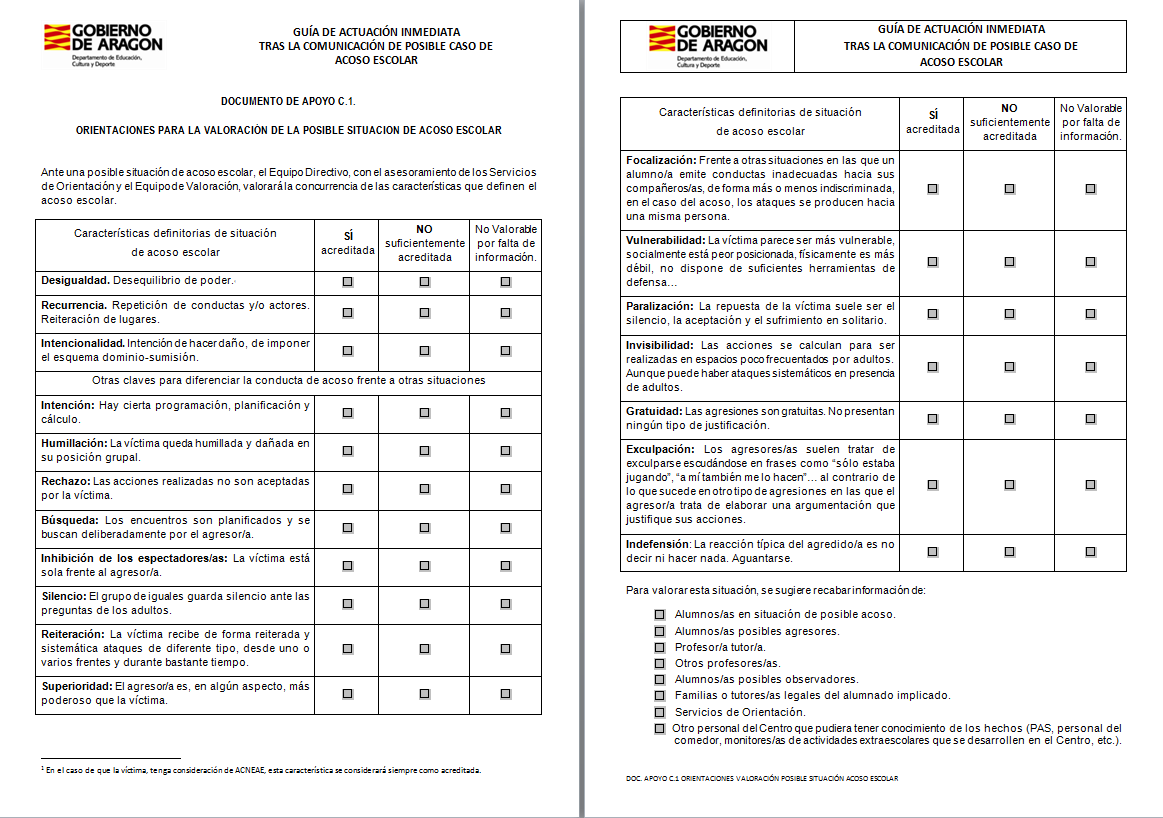 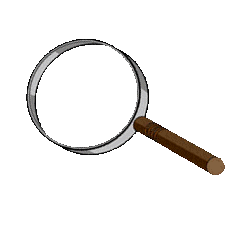 ANEXO VI
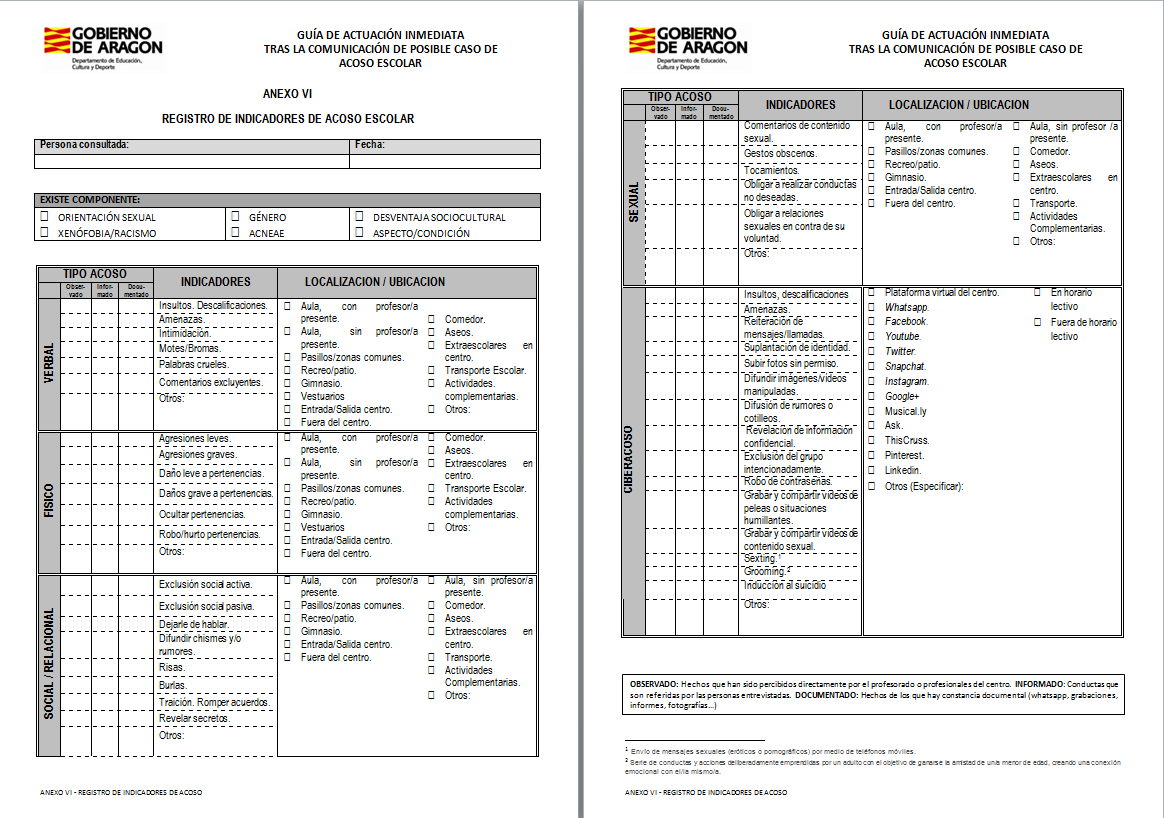 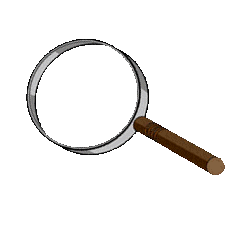 ANEXO VII
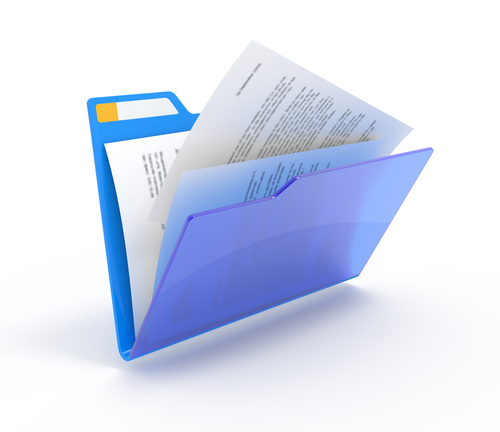 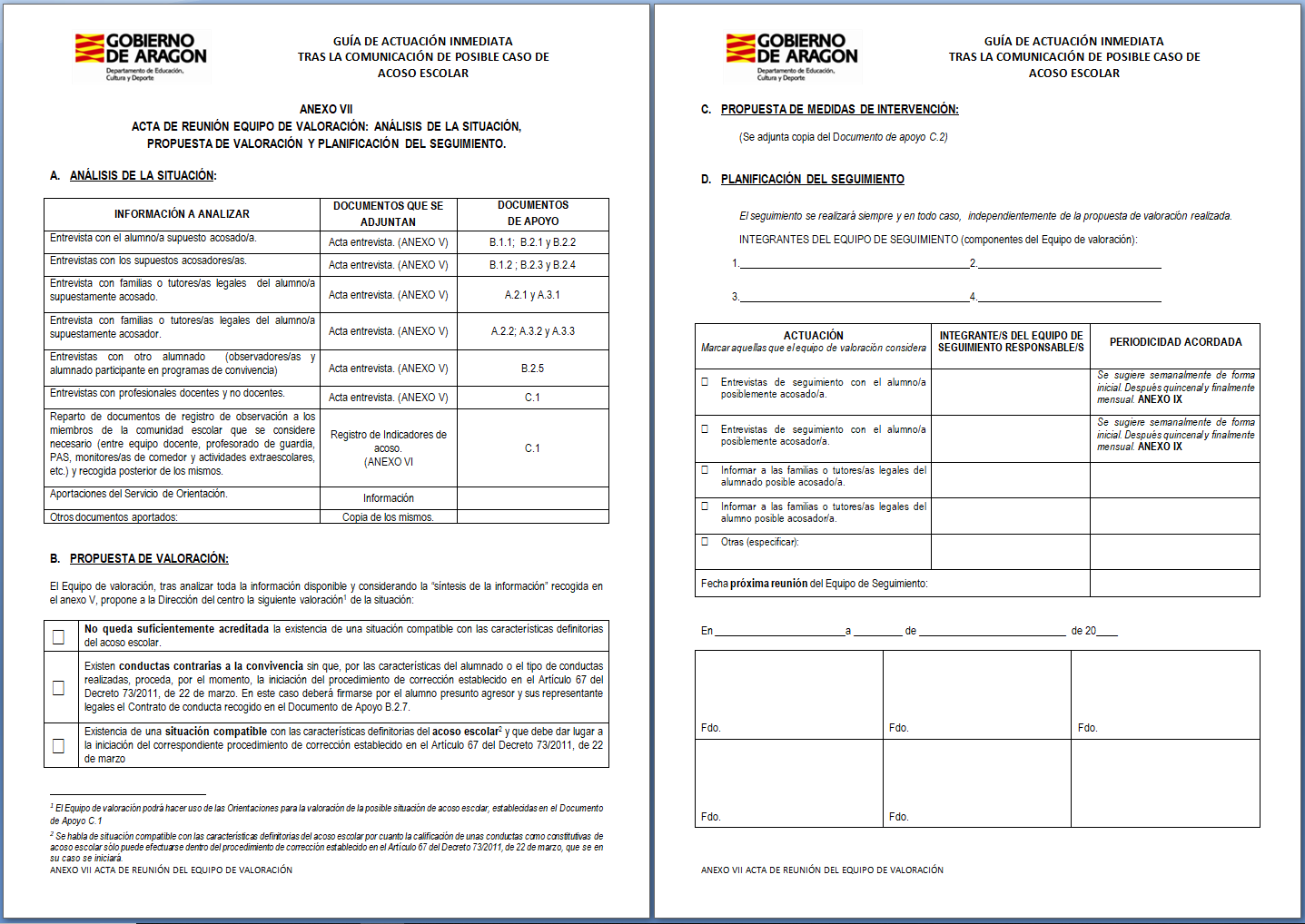 FASE 3.1      ANÁLISIS Y VALORACIÓN DE LA INFORMACIÓN
FASE 3.1      ANÁLISIS Y VALORACIÓN DE LA INFORMACIÓN
Existe una situación compatible con las características definitorias del acoso escolar y que debe dar lugar a la iniciación del correspondiente procedimiento de corrección establecido en el Artículo 67 del Decreto 73/2011, de 22 de marzo.
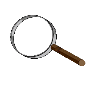 NOTA:  La calificación de una conducta como constitutiva de acoso escolar sólo puede efectuarse dentro del procedimiento de corrección establecido en el Artículo 67 del Decreto 73/2011, de 22 de marzo, que en su caso se iniciará.
FASE 3.4      ELABORACIÓN Y ENVÍO DEL INFORME FINAL
FASE 3.4      ELABORACIÓN Y ENVÍO DEL INFORME FINAL
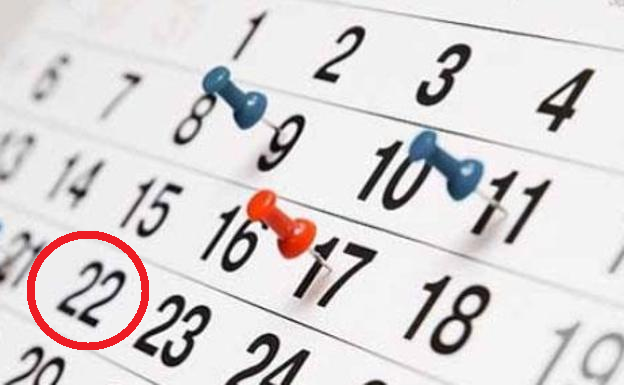 Del envío de este Informe se dejará constancia  en el propio ANEXO VIII.
ANEXO VIII
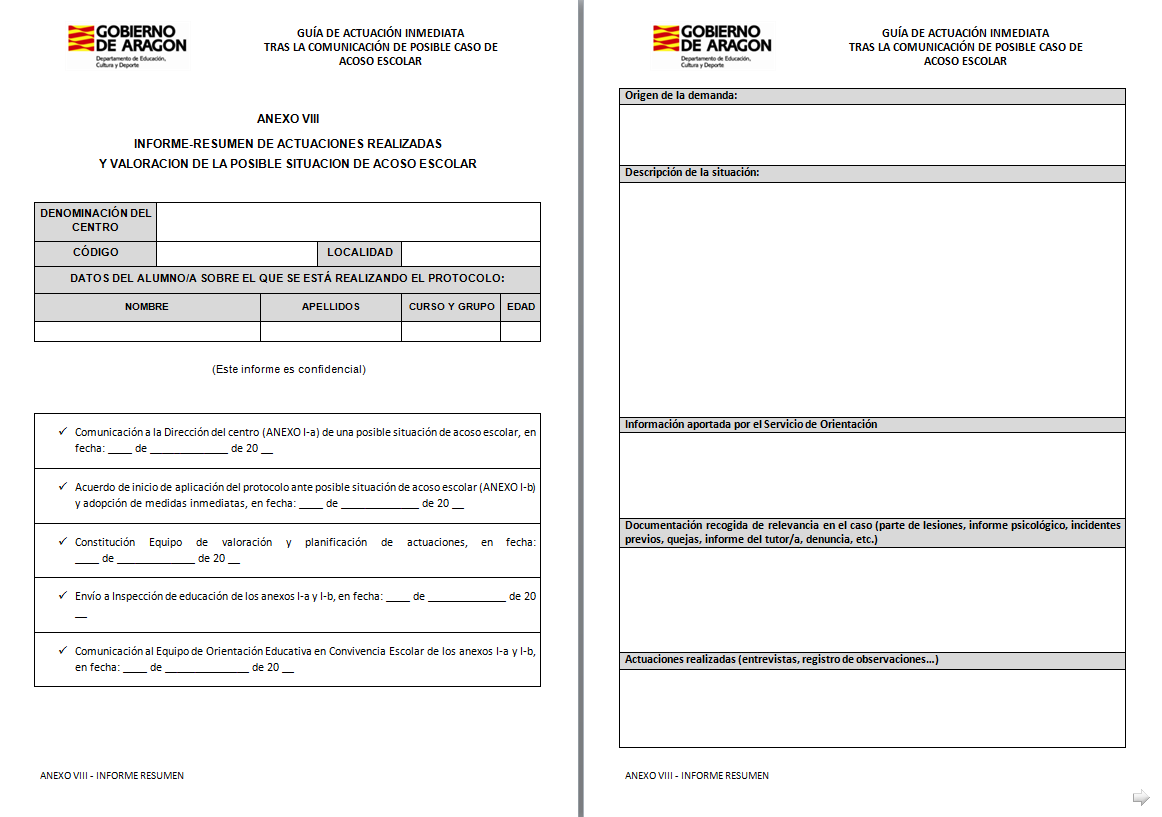 ANEXO VIII
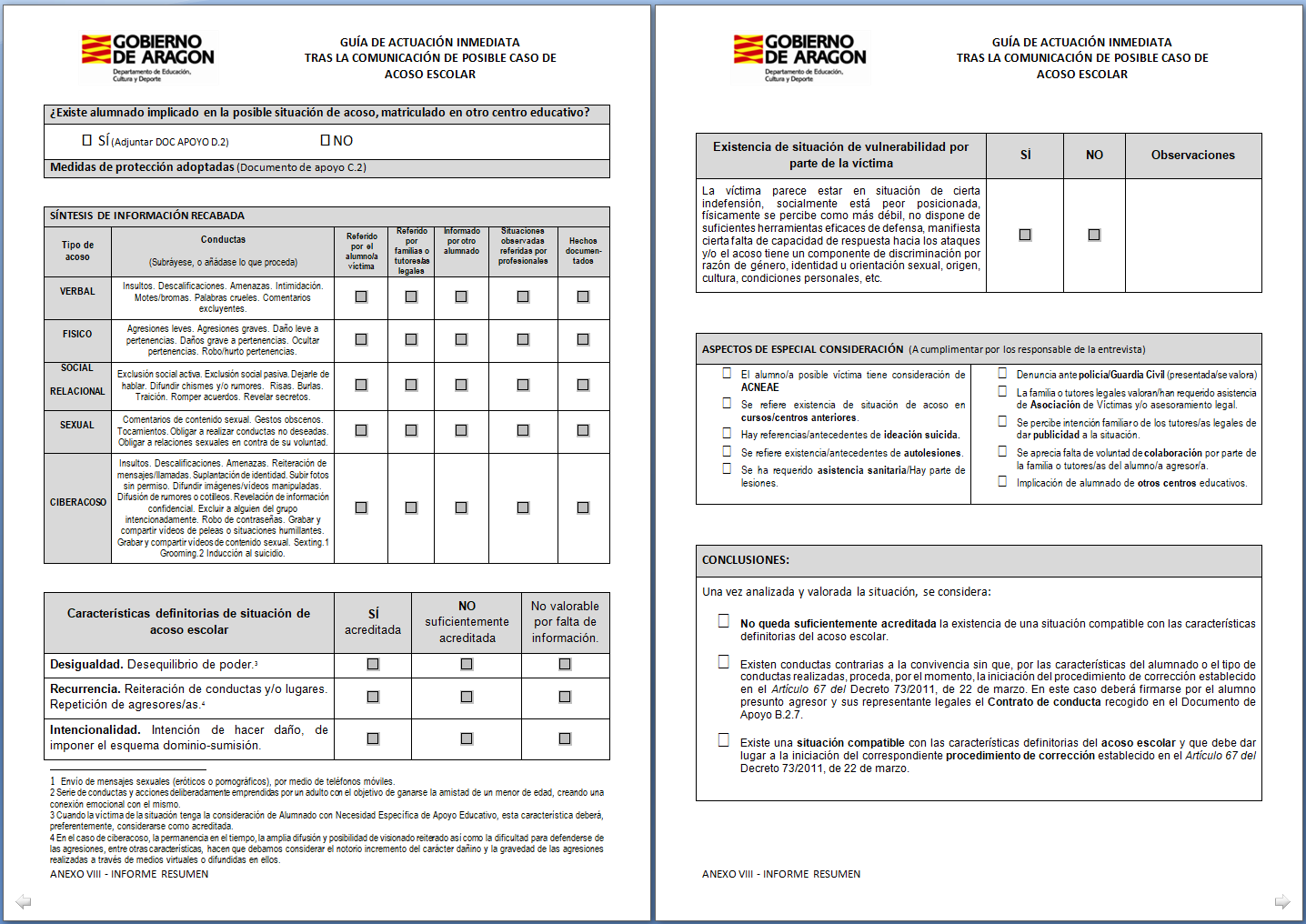 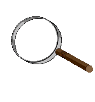 ANEXO VIII
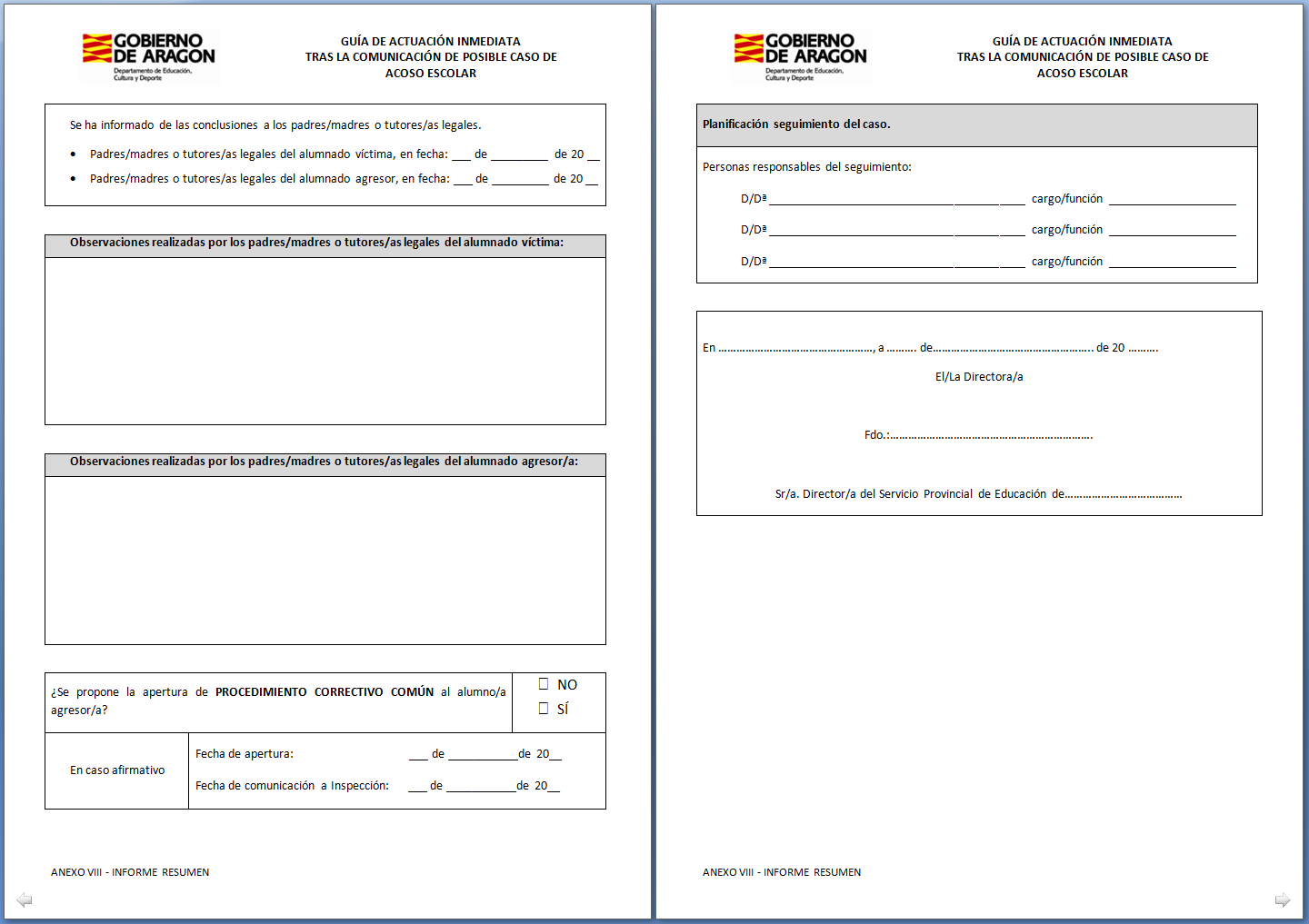 ANEXO VIII
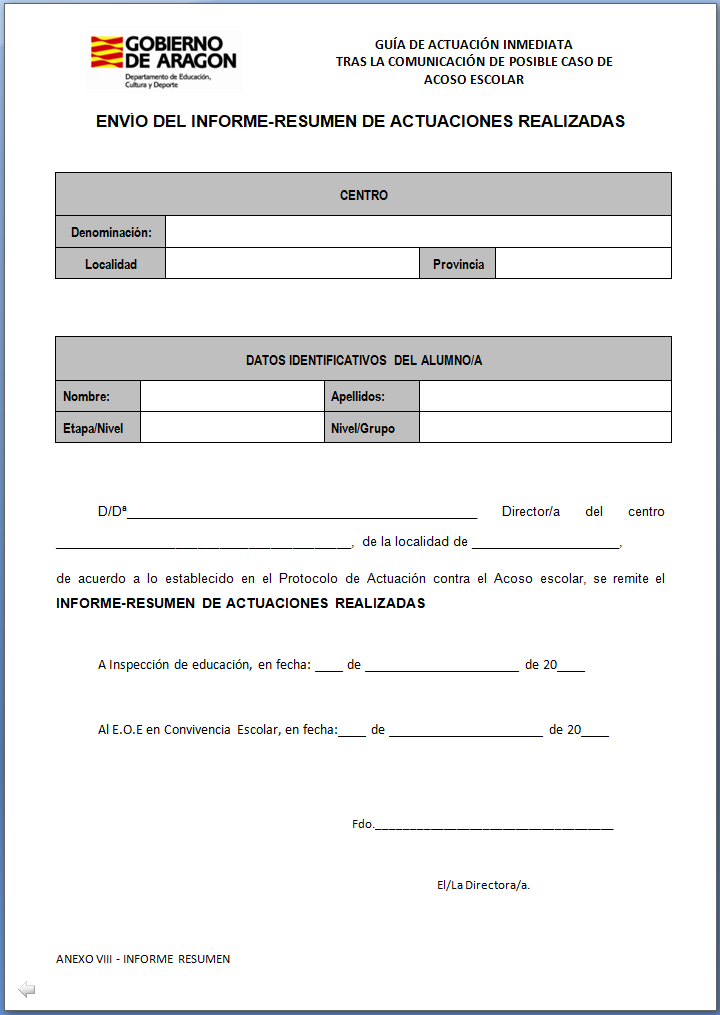 FASE 3.4      ELABORACIÓN Y ENVÍO DEL INFORME FINAL
Se aplicará el procedimiento de corrección que recoge el Decreto 73/2011, de 22 de marzo, iniciándose los plazos desde ese momento.
FASE 3.4      ELABORACIÓN Y ENVÍO DEL INFORME FINAL
En caso de considerarse acreditada la situación de acoso escolar, concluido el expediente, la Dirección del centro educativo, en función de la gravedad de los hechos,  circunstancias y características del alumnado implicado.
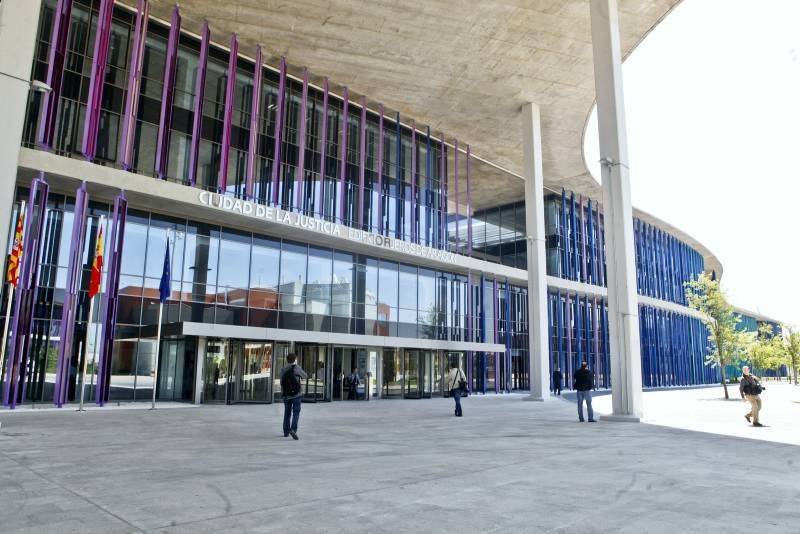 FASE 3.4      ELABORACIÓN Y ENVÍO DEL INFORME FINAL
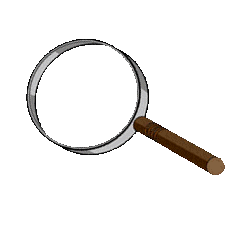 FASE 4
FASE 4: SEGUIMIENTO Y SUPERVISIÓN.
PASO 10:
RECOGIDA DE INFORMACIÓN DE SEGUIMIENTO
ANEXO VI
Entrega del  ANEXO IX a Dirección
Equipo de Seguimiento
PASO 11:
VALORACIÓN DE LA EVOLUCIÓN 
DE LA SITUACIÓN
ANEXO X
ANEXO VI
Envío copia ANEXO X a:
Inspección de educación
y
E.O.E en Convivencia Escolar
Equipo de Seguimiento
CESE DE LA 
SITUACIÓN
NO CESE/REACTIVACIÓN 
de la situación
Comunicación a Fiscalía de Menores 
Doc. Apoyo D.1
CIERRE DEL 
EXPEDIENTE
Inicio 
Procedimiento Corrector
Consulta a Inspección
FASE 4: PLAN DE SUPERVISIÓN Y SEGUIMIENTO.
Concluido el proceso de valoración (incluso en el supuesto de no quedar el presunto acoso 
debidamente acreditado), 
se deberá implementar un
Se adaptará la temporalización propuesta en el ANEXO IX 
a las circunstancias concretas de la situación.
FASE 4: PLAN DE SUPERVISIÓN Y SEGUIMIENTO.
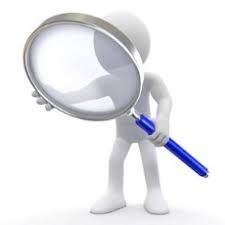 La Dirección de centro designará (preferentemente de entre los integrantes del Equipo de valoración y tutores/as individualizados/as) a las personas responsables del proceso de seguimiento, supervisión y comunicación con el alumnado acosado y acosador 
(ANEXO VII).
FASE 4: PLAN DE SUPERVISIÓN Y SEGUIMIENTO.
ANEXO IX
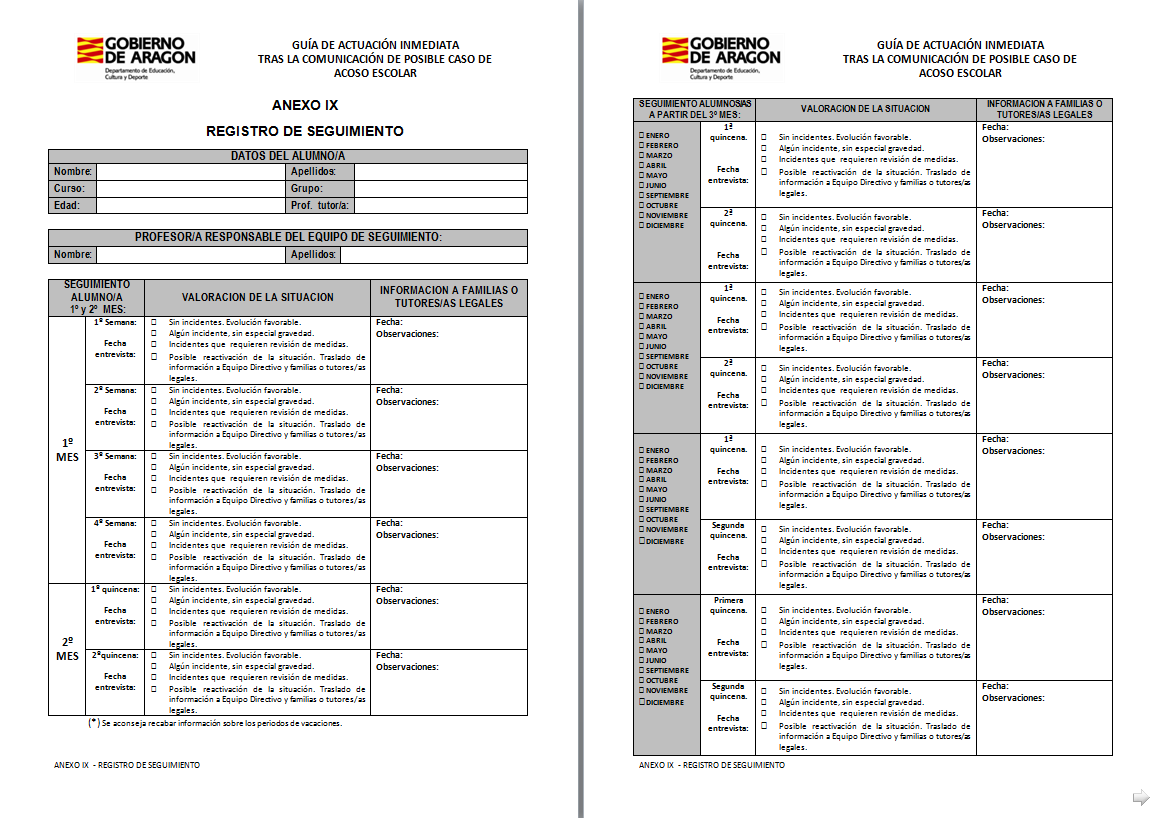 ANEXO IX
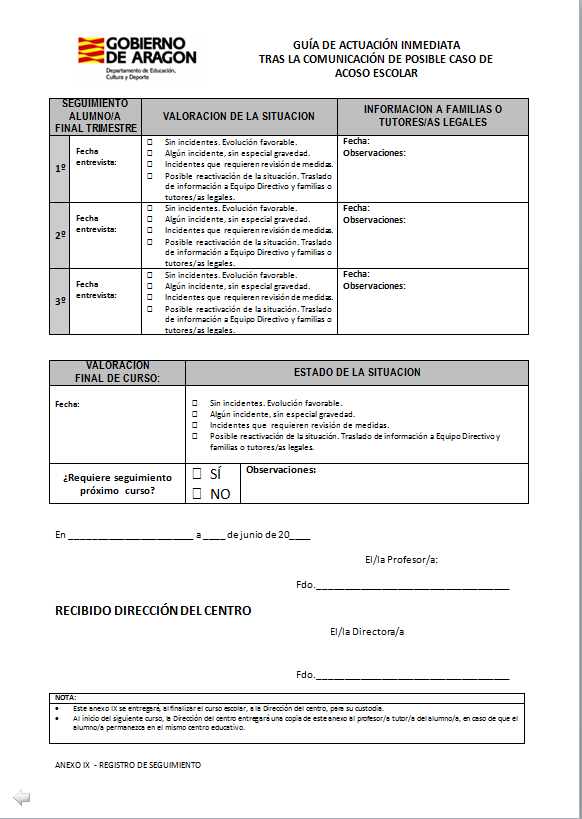 FASE 4: PLAN DE SUPERVISIÓN Y SEGUIMIENTO.
El ANEXO IX 
será entregado al finalizar el curso 
a la Dirección del centro educativo, incorporándose a la documentación del protocolo.
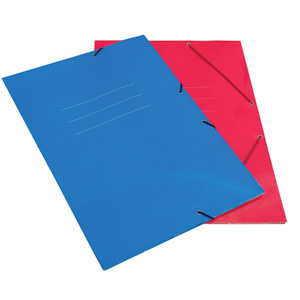 FASE 4: PLAN DE SUPERVISIÓN Y SEGUIMIENTO.
ANEXO X
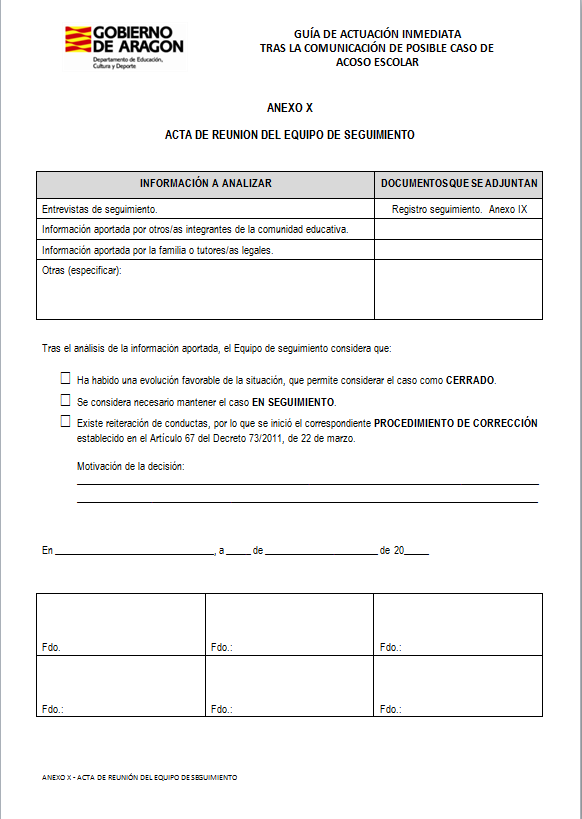 FASE 4: PLAN DE SUPERVISIÓN Y SEGUIMIENTO.
FASE 4: PLAN DE SUPERVISIÓN Y SEGUIMIENTO.
FASE 4: PLAN DE SUPERVISIÓN Y SEGUIMIENTO.
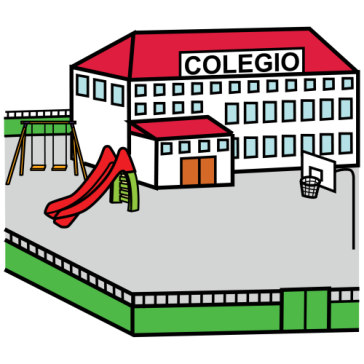 Transición 
Primaria-Secundaria.
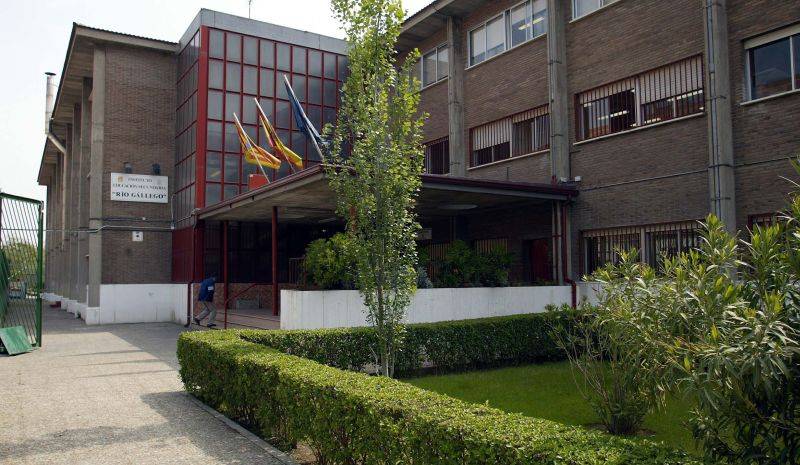 El Equipo directivo velará porque el centro receptor del alumnado esté puntual y debidamente informado de las circunstancias y situación de vulnerabilidad de determinados alumnos/as en relación con el acoso escolar.
FASE 4: PLAN DE SUPERVISIÓN Y SEGUIMIENTO.
El Equipo directivo valorará, junto con los padres/madres o tutores/as legales del alumno/a, la conveniencia, o no, de informar a la Dirección del nuevo centro de los antecedentes de la situación de acoso.
FASE 4: PLAN DE SUPERVISIÓN Y SEGUIMIENTO.
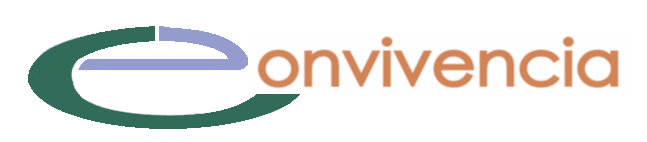 EQUIPO DE ORIENTACIÓN EDUCATIVA EN CONVIVENCIA ESCOLAR
976 345 388
equipoconvivencia@aragon.es